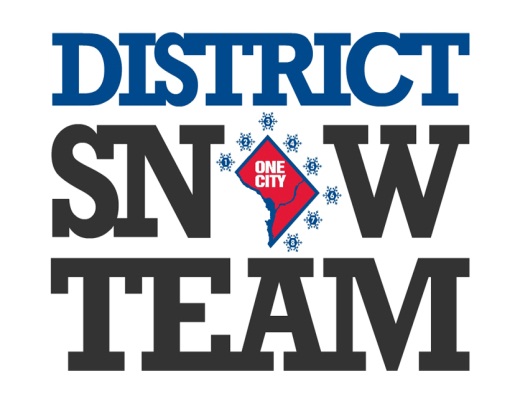 2013 - 2014 
District of Columbia 
Snow  Removal
Program
Mayor Vincent  C. Gray
DPW Director William O. Howland , Jr.
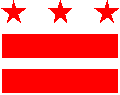 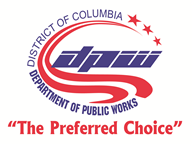 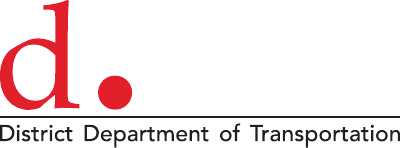 1
Agenda
Mission/Scope
Weather Statistics
Deployment Process
Monitoring/Tracking
Snow And Ice Resources
Improvements/Lessons Learned
Challenges/Concerns
2
Mission
Our mission is to keep our primary, secondary and residential roads safe for vehicular traffic, provide for safe pedestrian mobility on District bridges and around District public buildings, expedite the return of normal traffic flow, and resume normal government service delivery and business commerce in an efficient and safe manner.

The following agencies partner with DPW and DDOT to support the District Snow Team: DGS; OUC; DC Water; DOC; HSEMA; MPD; FEMS; and DCPS.
3
Snow Plan Scope
The Department of Public Works (DPW) and the District Department of Transportation (DDOT) jointly coordinate snow and ice removal for the District of Columbia.   For a  full deployment during a major snow/ice event, the scope of operations is significant, featuring 6-wheel and 10-wheel dump trucks equipped with plows  and spreaders, known as heavy plows; and Ford F-550 dump trucks and pick-up trucks known as light plows .

1,145 center line miles of roadways and 221 DC bridges to be cleared.  

Zones 1-14 = 71 primary and secondary routes, 82 residential routes  
DPW= 66 heavy plows needed for 44 heavy routes (some requiring 2 trucks)
DPW= 53 light plow routes 
DDOT= 40 heavy plows needed for 27 heavy routes (some requiring 2 trucks)
DDOT= 29 light plow routes

Contract Plow Program supplements our municipal trucks for snow events over 6 inches.
Smaller companies with trucks
District-owned plows/contractor-owned plows also in plan
4
Snow Plan Scope
4. The Department of General Services (DGS) will coordinate snow and ice removal for District facilities. The scope of operations is significant for a full deployment during a major snow/ice event.
140  DCPS schools and administrative properties
79 Public safety facilities (MPD and FEMS)
197 District municipal facilities
379 Parks and Recreation properties 
66 DMPED properties that require snow removal  
     Total of 861 properties including DMPED properties
5
District Bridge Sidewalks/Bus Shelters
DPW and DDOT crews clear District-owned bridge sidewalks (3 DPW 3-person crews; 2 DDOT 3-person crews)
Department of Corrections crews assist with critical sidewalk clearing 
(1-2 crews of 4-5 people)
Over 740 bus shelters are cleared by Clear Channel 
Closer communication with National Park Service to coordinate sidewalk responses on specific NPS properties
DGS and DCPS crews clear sidewalks around District facilities and public schools
Close coordination with all BIDs on clearing sidewalks and curb cuts
6
Historical Weather Statistics
7
Average Snowfall in Region
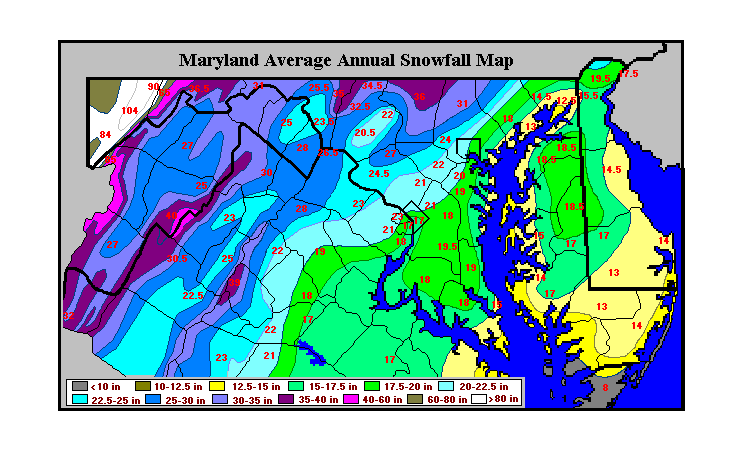 DC
8
Snow Season 2009-2010
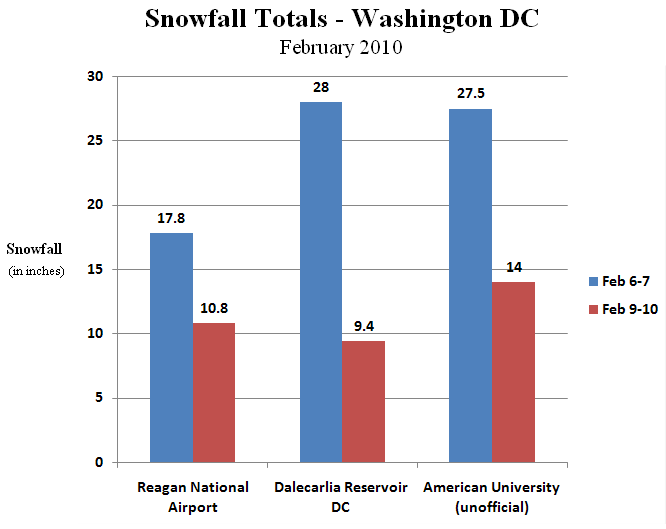 Note – 
Reagan National understated the total for most of the District*
Totals in D.C. closer to 70 inches for 2009-2010
Among top 5 snowfalls recorded in Washington, DC
*Total of 56.4 inches for season is highest ever recorded in Washington, DC
Two storms back to back meant crews had no time to recharge 
Snow totals in Northwest DC especially are much higher than recorded at Reagan National
9
William Howland
Terry Bellamy
Robert Marsili
Snow Coordinator
Operations
Support
Fleet
Customer
Service
National
DDOT
DPW
Highway
Logistics
Finance
System
DPW Shift
       A
NHS Shift
      A
DDOT Shift
        A
DPW
/
DDOT
PIO
Safety Officer
DDOT Shift
        B
DPW Shift
       B
NHS Shift
       B
Snow Command Structure
DGS
DCPS
MPD/ FEMS
HSEMA/OUC
IT
QA/QC
10
10
TOWING
[Speaker Notes: Insights
Because the fiscal year ends only a few weeks prior to snow season, there has often been a rush at the beginning of the fiscal year to enter into salt and plow contracts. 
Possible Questions
How much do we spend in a typical year on snow/ice removal?
Is a single large snow storm more expensive to handle than several moderate storms?
Do we have adequate funds for snow removal?
What are our plans if we need to spend more than what has been set aside?
What do we spend “snow funds” on if we do not spend all of it during snow season?]
Personnel-Training
All drivers must attend half-day classroom training session and successfully complete the obstacle course 
On-going simulator training to increase safety
Sessions started September 28 and run for 7 Saturdays
Certificate of completion is issued to drivers
Review of responsibility to report
Notification process
Leave/Limitations
Timekeeping-Storm Trak
Emergency lodging
November 1 Dry Run for all personnel
11
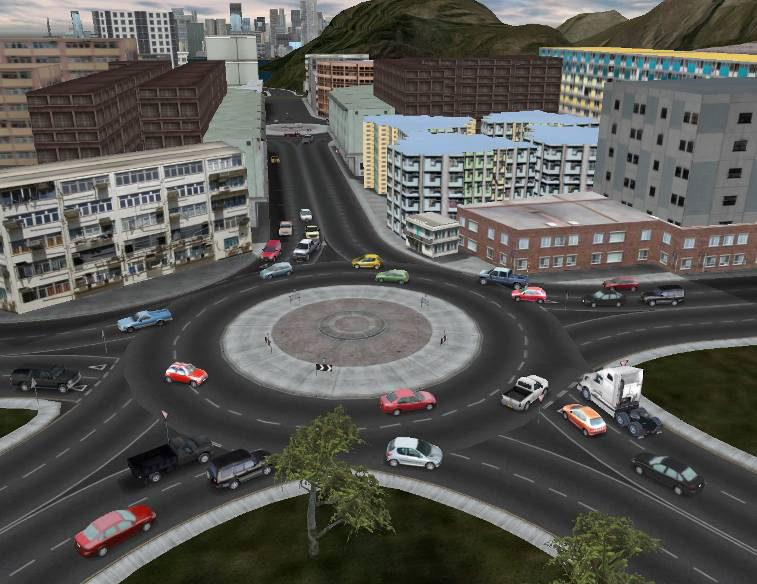 Snow Plow Simulator-Enhanced Training Program
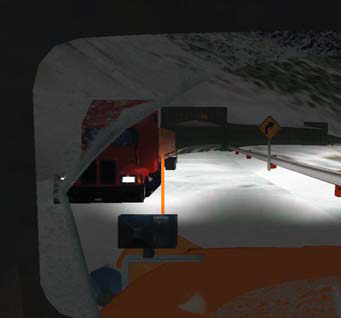 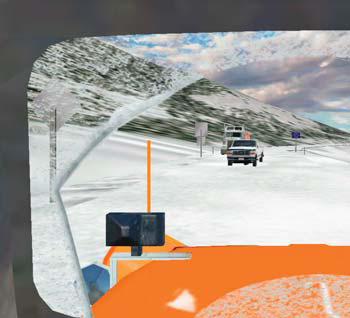 Daytime Snow Plow Training from the Driver’s Perspective
Nighttime Snow Plow Training from the Driver’s Perspective
12
District Snow Zone Map
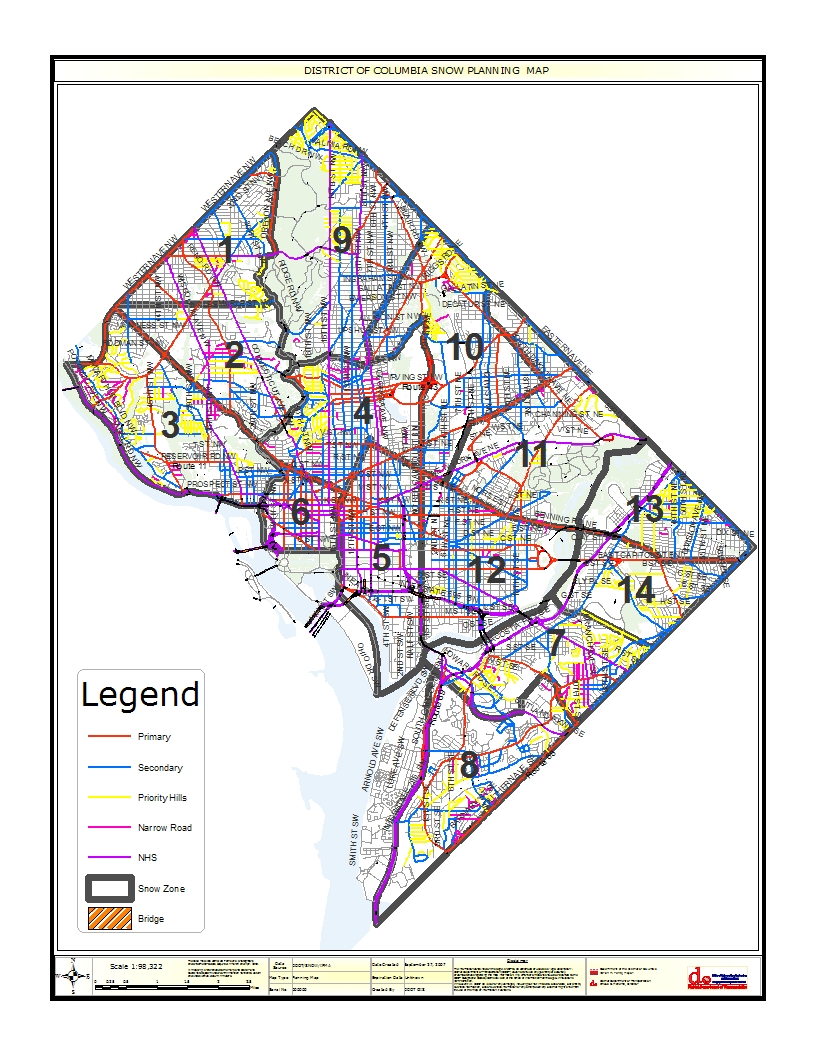 13
District Light Plow Routes
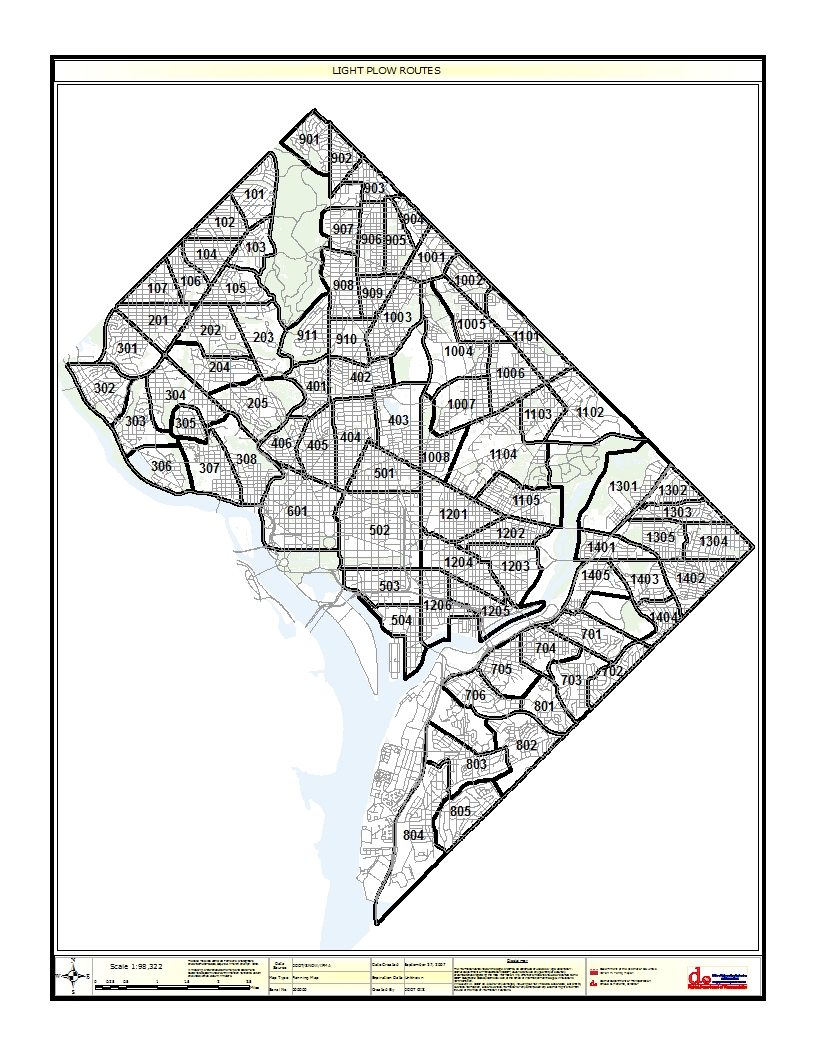 14
District Light Plow Route 703
15
Pre-Treatment/Anti-Icing
DPW/DDOT crews apply liquid salt brine with beet juice on critical bridges and roadways 1 or 2 days in advance of precipitation
Provides a proactive strategy to prevent freeze-ups 
Reduces opportunity for unexpected early precipitation to freeze instantly on surface
Expanded liquid application to 15 residential neighborhood areas that are difficult for trucks to travel
16
Typical Liquid Spray Units
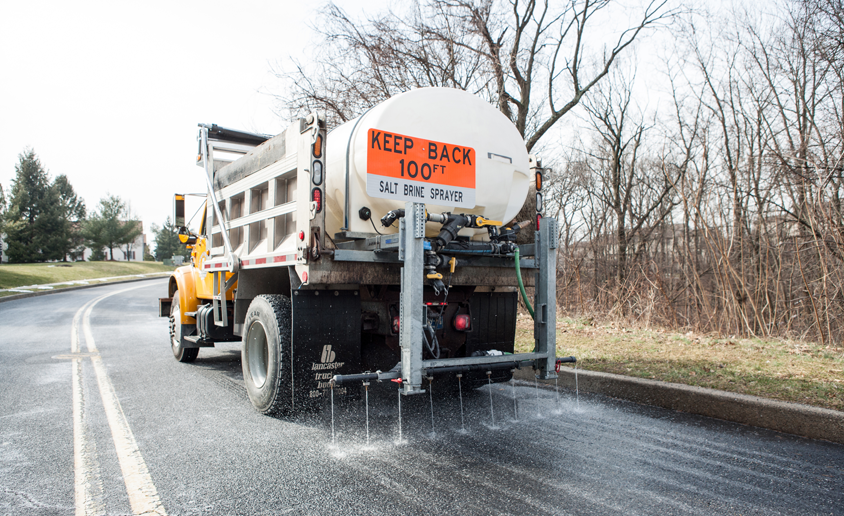 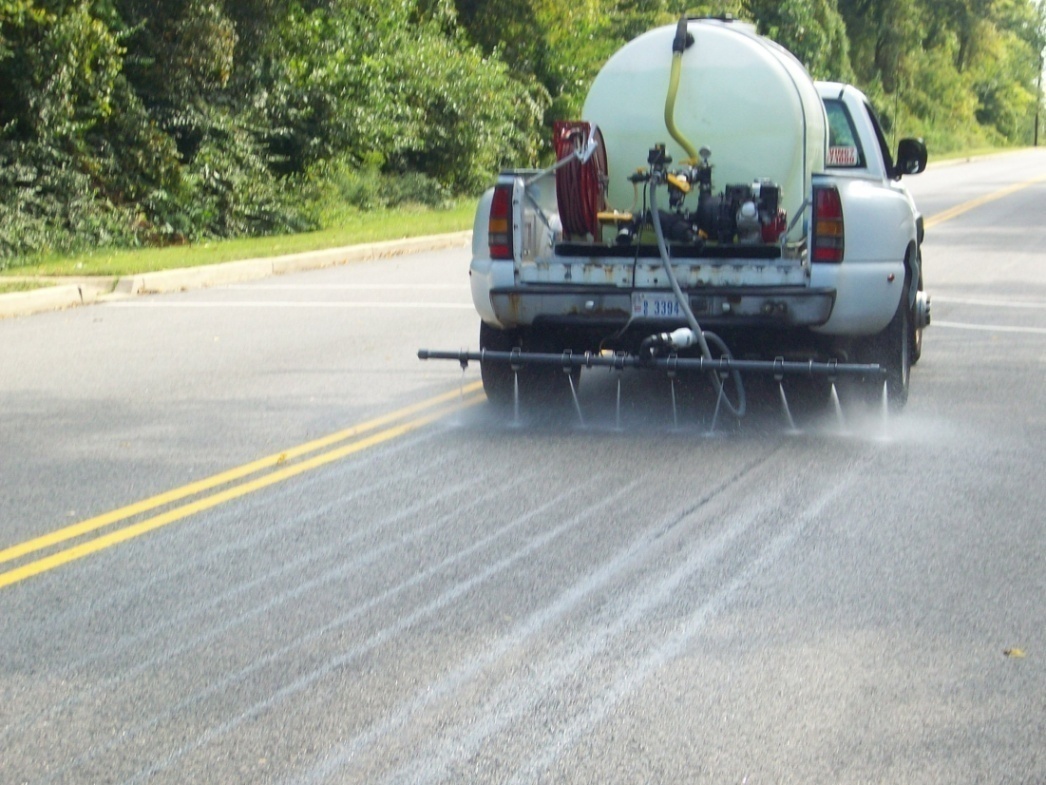 17
Three Primary Mobilization Types
FULL DEPLOYMENT-(Snowfall ½”-6”)106 heavy plows, 82 light plows, 40 NHS plows, no contract plows
Above 6”:  w/Contract Plows-Additional 75 heavy plows + 10 additional NHS heavy plows; possible use of 50 pieces of specialized equipment, e.g., Bobcats, if conditions warrant

PARTIAL DEPLOYMENT-(Dusting)-51 heavy plows, 
      41 light plows, 15 NHS heavy plows

PROWL DEPLOYMENT (bridges, overpasses)- 25-30 heavy plows
18
Snow Season Statistics
19
Operations During a Storm
Tracking progress is conducted using several methods: 
Zone Captain field reporting to Shift Commander and 
    Snow Command 
AVL Progress Map on plowed/salted roadways
DC traffic cameras 
Roadway Weather Information Stations (RWIS) Pavement Conditions-wet, dry, ice warnings
20
Operational Technology
Storm Trak Application-Tracks costs of snow events and other year-round emergencies, on-going training for administrative personnel
Snow AVL System-Tracks assets during snow events-new modems and salt/plow sensors in Snow Fleet
Pilot testing in-cab display with real time progress maps for drivers 
In-Field Notepads for Zone Captains-Greater situational awareness and having real time location of assets and activity (salt/plow)
21
AVL-Operations
All Operations
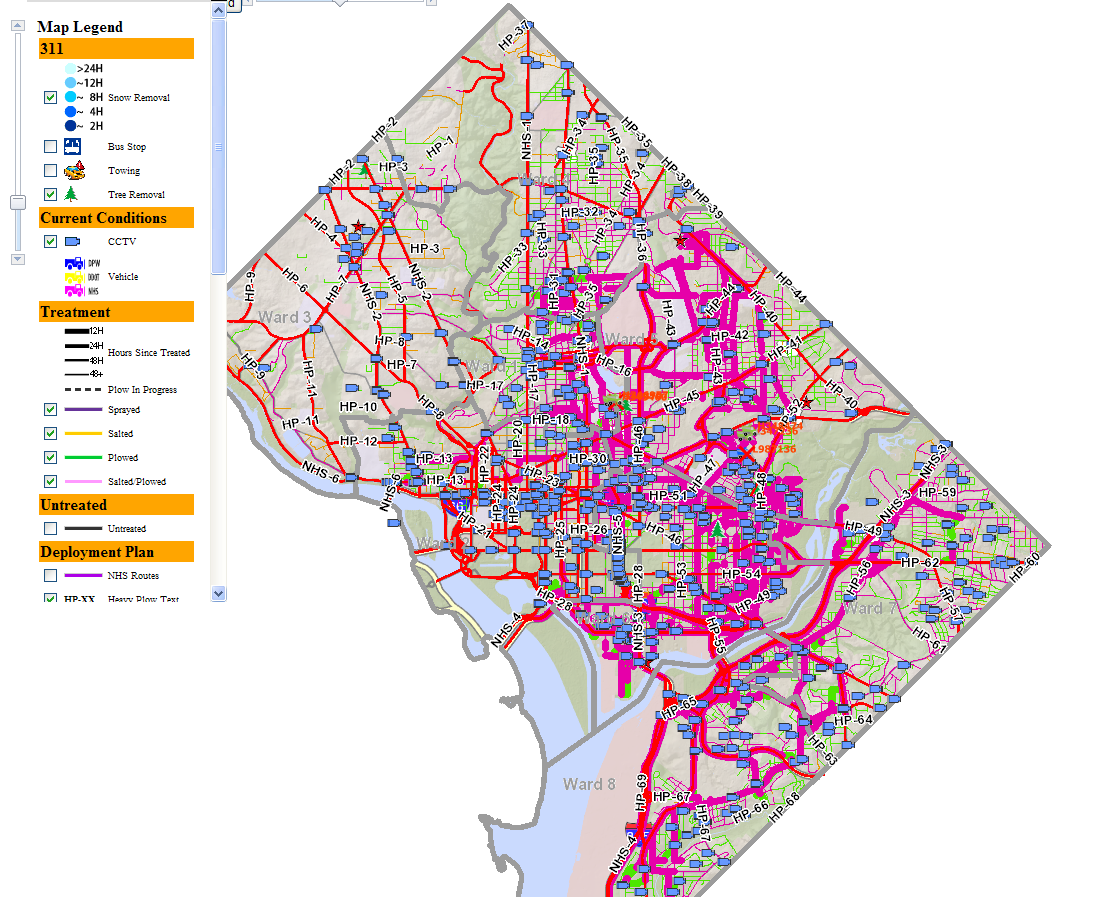 22
AVL Progress Report/Completion Percentages
By Zone
By Route
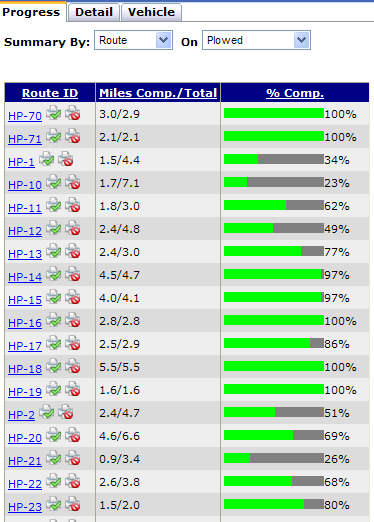 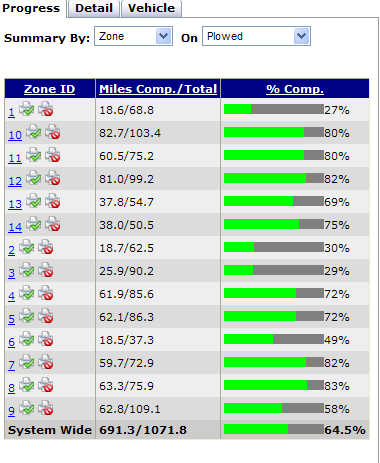 23
Colors Differentiate Treatment Operations
Salt
Salted & Plowed
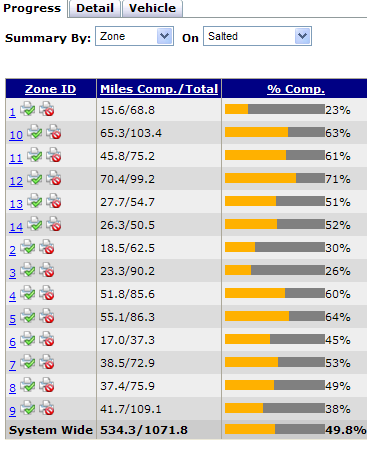 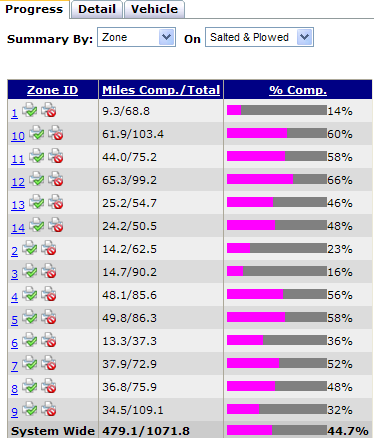 24
Light Plow Route
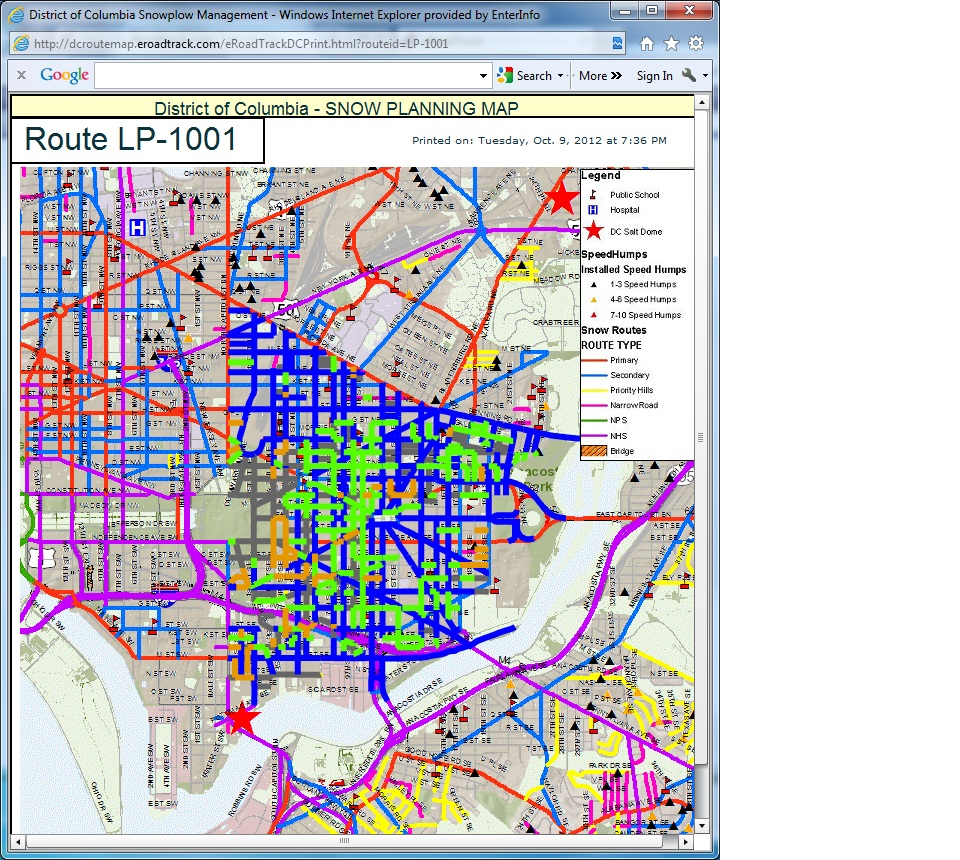 25
Major Streets
Residential Streets
Percent of
Percent of
Time from
streets
Time from
streets
Storm Type
Accumulation
storm end
passable
storm end
passable
Freezing Rain
Coating
12 hours
85%
12 hours
85%
Snow
0 to 2 inches
4 hours
85%
85%
8 hours
12 hours
2 to 4 inches
6 hours
85%
85%
4 to 8 inches
12 hours
85%
24 hours
85%
8 to 12 inches
18 hours
85%
36 hours
85%
12 to 18 inches
36 hours
75%
48 hours
75%
over 18 inches
36 hours
75%
60 hours
75%
Snow Performance Measures – Penguin Chart
26
2012-2013 Snow Program Expenditures
TOTAL SNOW BUDGET: $6.2M ($5.2M DPW+$1M DDOT)
$3.5M-20 snow mobilizations-(9 on weekends) personnel/equip/materials 
$1.7M remaining in funding

SAVINGS EXPENDITURES: 
$1.3M-plans/design/demo/construction of new Ft. Reno Salt Dome
$300K-replenish salt inventory
$100K-maintenance of salt domes-liquid tanks, repairs, AVL summer maintenance, etc.  (No maintenance funding in program for domes) 
$25K-backup power for Snow Room 
$3K-pet safe deicer for highly traveled pedestrian bridges
27
DC Snow Fleet
28
Materials/Salt Domes
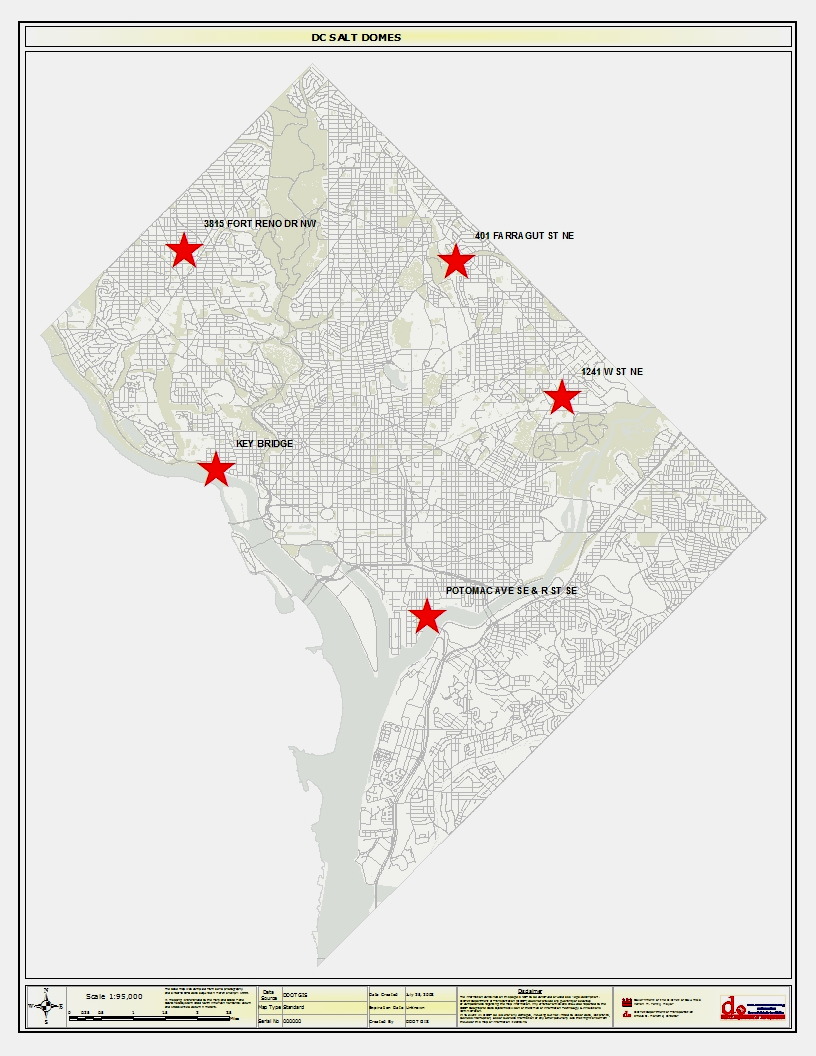 TOTAL:  38K Ton Capacity 32.6K Tons in Inventory

Potomac & R= 5K Cap./5K Inventory 
K Street = 100 Tons Cap. /
100 Tons Inventory 
Farragut* = 15K Cap./15K Inventory 
Ft. Reno (new) = 5 K Cap. /0 K Inventory 
W Street = 13K Cap./12.5K Inventory 

60,000 gallons of brine and beet juice for pre-treating roadways
Potomac dome goes 
     away with soccer stadium
*Indicates brine-making location
29
Improvements for 2013-2014
New 5,200-ton capacity Ft. Reno Salt Dome NW-73% increased capacity
2 additional RWIS stations to monitor air/pavement temps in DC:
(9 stations total)
Pilot AVL in-cab screens to assist drivers in neighborhood streets
Pilot new ceramic/rubber snow plow blades
Pet safe deicer for pedestrian bridges
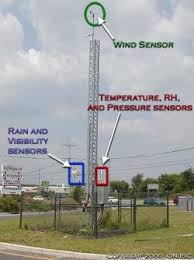 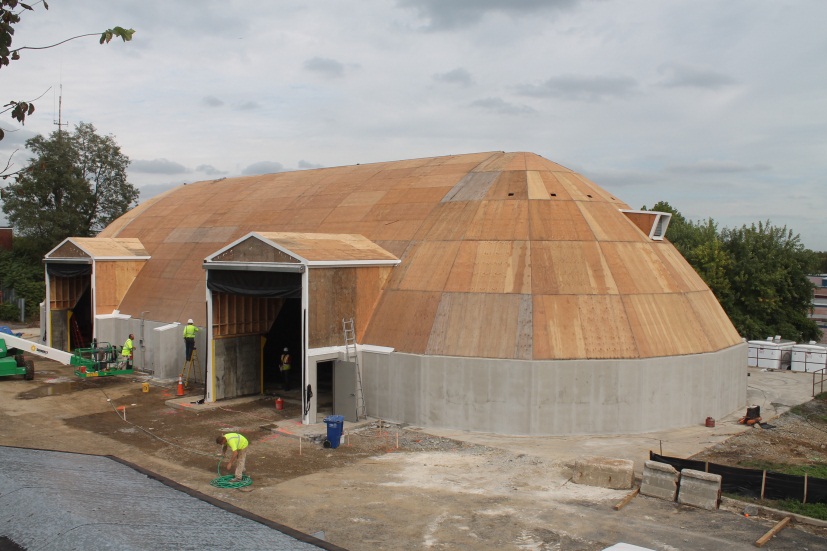 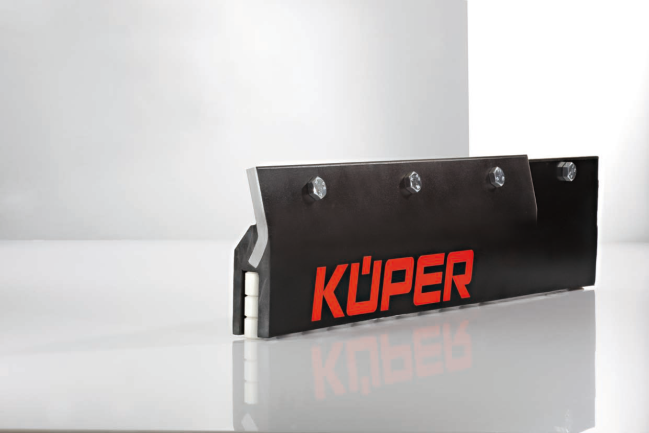 30
In-vehicle AVL Screen to Show 
Route Progress
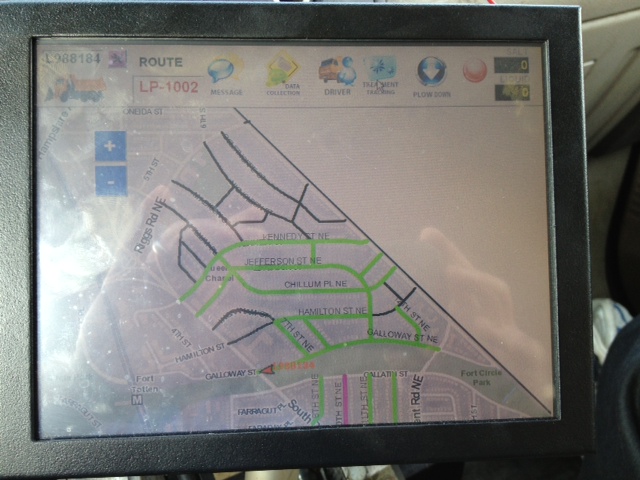 31
Lessons Learned/Contingency Plans
28 Additional Snow Plows and Spreaders
Specialized Equipment Contract – 50 Bobcats and backhoes-Placeholder/Funding 
Expanded NHS Contract (Capitol Paving): 15 heavy plows, 15 loaders, 25 roll-off trucks, 50 hauling trucks
2 Salt Contracts – Tricon, COG Salt Contract 
Expanded BPA for Contract Plow Equipment and Trucks-Bobcats, loaders, backhoes
32
Improved Regional/COG Cooperation
Improved Regional Operational Coordination
Strengthen coordination/deployment with MPD on outages at major signalized intersections and evacuation routes
Metropolitan Area Transportation Operations Coordination (MATOC) expansion-RITIS (Regional Integrated Transportation Information System) program in Snow Room-TMCs
Metrobuses’ ability to travel in snow  
Coordination with PEPCO on response and restoration
33
Improve Real Time Information
Real Time Media/Public Outreach 
Establish media hub that releases coordinated messages to public on storms
Scripts established for either release or stay in place 
Improve public outreach on traffic delays/closures and incidents affecting major roadways
Remind property owners of sidewalk shoveling responsibilities
Improve Real Time Information/Situational Awareness
Strengthen protocols, coordination among regional snow commands during events-Communication
Expand use of MATOC in snow command, road closures, regional TMC communications maintained in snow ops
34
Concerns/Logistical Challenges
Snow Dump Locations in District:  RFK; working with DGS to identify additional satellite locations
Capital improvement funding needed for salt dome, e.g., W Street dome repairs – New fabric membrane 
Capital funding to design/build replacement for Potomac and R salt dome
35
Thank You
QUESTIONS
36